Моя майбутня професія
ФК - 44 - ІІ
Що таке фінанси?
це просто гроші - дасть відповідь людина, яка одержує ці самі фінанси у вигляді заробітної плати щомісяця;
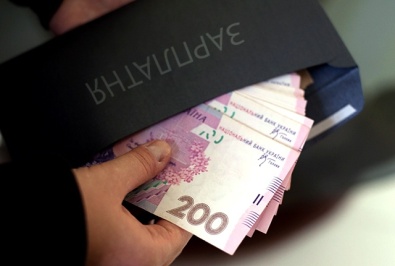 це складна наука - зітхне вчений;
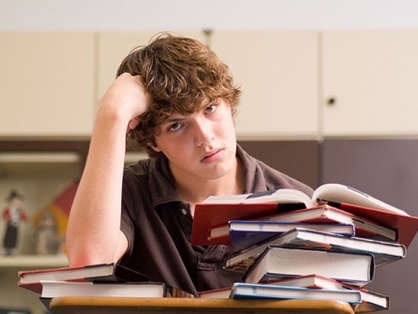 це бюджет мого підприємства - дасть відповідь головний бухгалтер..
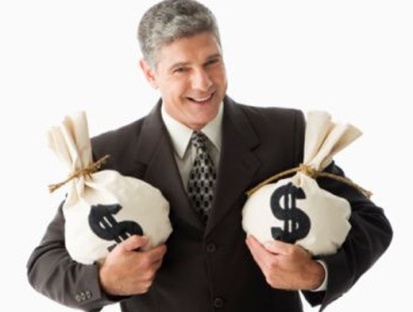 Хто знає все про гроші? 
Звичайно, фінансисти, адже саме вони мають справу з грошима 
кожний день – і на роботі, і вдома.
У фінансистів інший стиль мислення. 

Для фінансистів гроші - скоріше, засіб досягнення чогось, але не самоціль.

У фінансистів більш скрупульозний підхід до грошей, тому що вони з грошима мають справу постійно, і підходи по управління корпоративними фінансами відбиваються на фінанси особисті.

Гроші на кожну людину діють по-різному. Фінансисти ж звикли до великих обсягів грошей, тому до грошей вони відносяться набагато спокійніше.

Мені подобається думка про те, що я зможу  навчитися розпоряджатися фінансами не тільки в межах конкретного підприємства чи фірми, але й зможу знати, що робити з власними фінансами, які сподіваюся заробляти, будучи на посаді фінансиста.
Ось тому я й хочу стати фінансистом
У фінансистів 
інший 
стиль 
мислення.
Для фінансистів гроші - скоріше, засіб досягнення чогось, але не самоціль
У фінансистів більш скрупульозний підхід до грошей
Гроші на кожну людину діють по-різному. Фінансисти ж звикли до великих обсягів грошей, тому до грошей вони відносяться набагато спокійніше.
Мені подобається думка про те, що я зможу  навчитися розпоряджатися фінансами
На сучасному етапі фінанси перетворилися на універсальний і надзвичайний активний елемент економічного життя, розвинулися методи і форми мобілізації коштів та їх розподіл у державі з метою задоволення потреб населення, вдосконалення виробничих та соціальних процесів. 
	Фінансам належить провідна роль в економічній системі. Це зумовлене тим, що їх функціонування визначає кількісні та якісні параметри будь-якого економічного явища чи процесу, а також кінцеві результати діяльності.
	Фінанси формують життєздатність суспільства, його потенціал, забезпечуючи при цьому реалізацію поставлених кожною людиною, кожним підприємством та державою в цілому завдань та цілей. Вміти керувати грошовими потоками є вкрай важливим умінням, яке має бути в наявності  у всіх фінансистів.
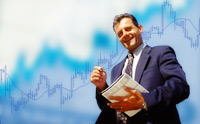 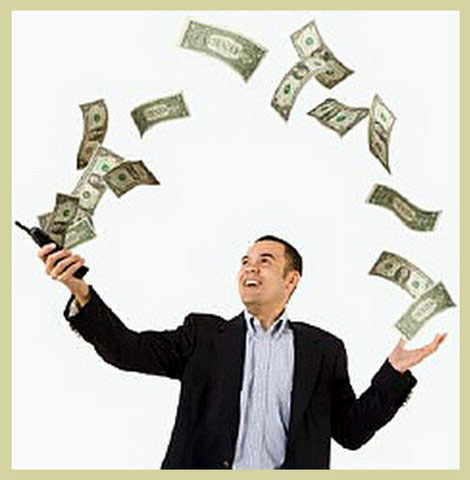 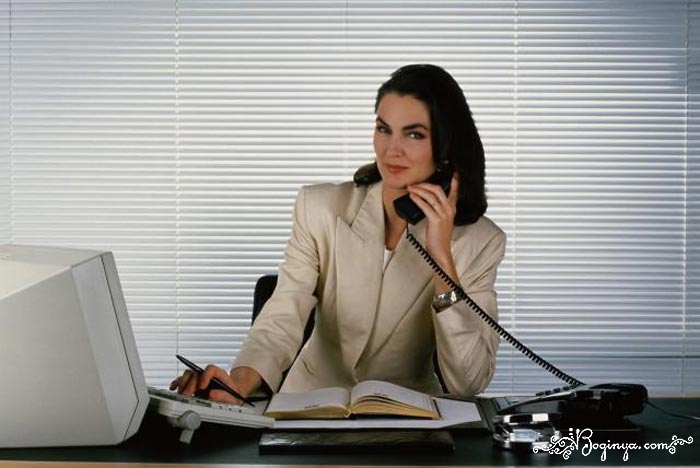 Чим займаються фінансисти?
Особливість діяльності фінансиста - бути завжди і всюди потрібним, бути в центрі усіх важливих подій свого підприємства:

потрібно чітко уявляти: як працює Ваш бізнес, де можна знайти резерви зниження затрат та як раціональніше використовувати робочу силу;

спеціаліст із фінансів повинен грамотно орієнтуватися не тільки в економічному, але й в податковому та цивільному законодавстві;

це гарний керівник, який розуміє, що персонал повинен бути організований та стимульований відповідно результатів своєї праці;

це людина, яка чітко ставить задачі перед виконавцями та визначає сфери відповідальності.
Специфіка професії
Плюси професії:
 + фінансисти були і залишаються найбільш популярними фахівцями  на ринку праці;
 + висока заробітна плата.
Мінуси професії:
одне з основних вимог роботодавця до кандидатів - досвід роботи на аналогічних посадах;
перш ніж ви станете висококласним фахівцем, здатним давати точні прогнози і ефективні рекомендації, пройде не один рік.
Вимоги професії 
до індивідуально-особистих  особливостей фахівця:
аналітичний склад розуму; 
емоційно-вольова стійкість; 
уважність; 
акуратність; 
сумлінність;
посидючість, вміння багато і напружено працювати;
нервово-психічна стійкість;
рахунково-аналітичні здібності;
висока працездатність;
здібність до концентрації і розподілу уваги впродовж тривалого часу;
хороша оперативна і довготривала пам'ять.
Аналітичний
склад розуму
емоційно-         вольова             стійкість
уважність
акуратність
сумлінність
посидючість, вміння багато і напружено працювати
нервово-психічна стійкість
рахунково-аналітичні здібності
висока працездатність
здібність до концентрації і розподілу уваги впродовж тривалого часу;
хороша оперативна і довготривала пам'ять
Де працюють фінансисти?
Фінансисти придатні для професійної діяльності у фінансово-кредитній системі з обслуговування юридичних та фізичних осіб у сфері грошового ринку. 

Вони можуть працювати в:
 пенсійних фондах;
страхових фондах; 
кредитних спілках; 
розрахункових центрах; 
управліннях інкасації; 
комерційних банках.
Через 10 років
В перспективі, я бачу себе керівником підприємства, який відповідає за розвиток компанії, її конкурентоспроможність, контролює та координує діяльність усіх структурних підрозділів.

ІФДКТБ
$

ФЕВ